ESTUDO  METÓDICO
  O  EVANGELHO  SEGUNDO  O  ESPIRITISMO
CAPÍTULO  VIII
BEM-AVENTURADOS  OS  QUE  TÊM  PURO  O  CORAÇÃO
SIMPLICIDADE  E  
PUREZA  DE  CORAÇÃO
DEIXAI  QUE  VENHAM
    A  MIM  AS  CRIANCINHAS
AS  BEM-AVENTURANÇAS
BEM-AVENTURADOS  OS  QUE  TÊM  PURO  O  CORAÇÃO,  PORQUANTO  VERÃO  A  DEUS.
(Mateus,   5:8)
PASSAGEM  DE  JESUS
SEUS  DISCÍPULOS  AFASTARAM-NAS  COM  PALAVRAS  ÁSPERAS.
APRESENTARAM  AO  MESTRE  ALGUMAS  CRIANÇAS.
(MARCOS,  10:13  a  16)
JESUS  LHES  DISSE:
E  TODO  AQUELE  QUE  NÃO  RECEBER
O  REINO  DE  DEUS  COMO  UMA  CRIANÇA,  
NELE  NÃO  ENTRARÁ.
DEIXAI  QUE  VENHAM  A  MIM  AS  CRIANCINHAS,  PORQUANTO  O  REINO  DOS  CÉUS  É  PARA  
OS  QUE  SE  LHES  ASSEMELHAM.
LIÇÃO  TRANSMITIDA
O  REINO  DOS  CÉUS  SÓ  É  CONQUISTADO
POR  AQUELES  QUE  TÊM  A  PUREZA  
DOS  SENTIMENTOS.
O  REINO  DOS  CÉUS
SIMPLICIDADE  E  HUMILDADE  SÃO  VIRTUDES  INSEPARÁVEIS  DA  PUREZA  DE  CORAÇÃO  E  CONTRÁRIAS  AO  EGOÍSMO  E  AO  ORGULHO.
E  UM  ESTADO  DE  FELICIDADE  PLENA,  CUJO  INGRESSO  SE  OBTÉM  ATRAVÉS  DA  SIMPLICIDADE  E  DA  HUMILDADE.
POR  QUE  AS  CRIANÇAS?
AS  CRIANÇAS:
OS  ESPÍRITOS  PUROS:
PARA  CHAMAR  A  ATENÇÃO  AO  MECANISMO
DA  INFÂNCIA,  HOJE  EXPLICADO  PELO  ESPIRITISMO.
É  PARA  OS  QUE  SE  LHES  ASSEMELHAM, 
O  REINO  DOS  CÉUS.
É  PARA  OS  ESPÍRITOS  PUROS  O
REINO  DOS  CÉUS.
ERAM  BEM  CONHECIDAS  POR  TODOS
OS  HOMENS.
ERAM  DESCONHECIDOS  PELOS  HOMENS  COMUNS  DA  ÉPOCA.
PARA  QUE  TODOS  COMPREENDESSEM.
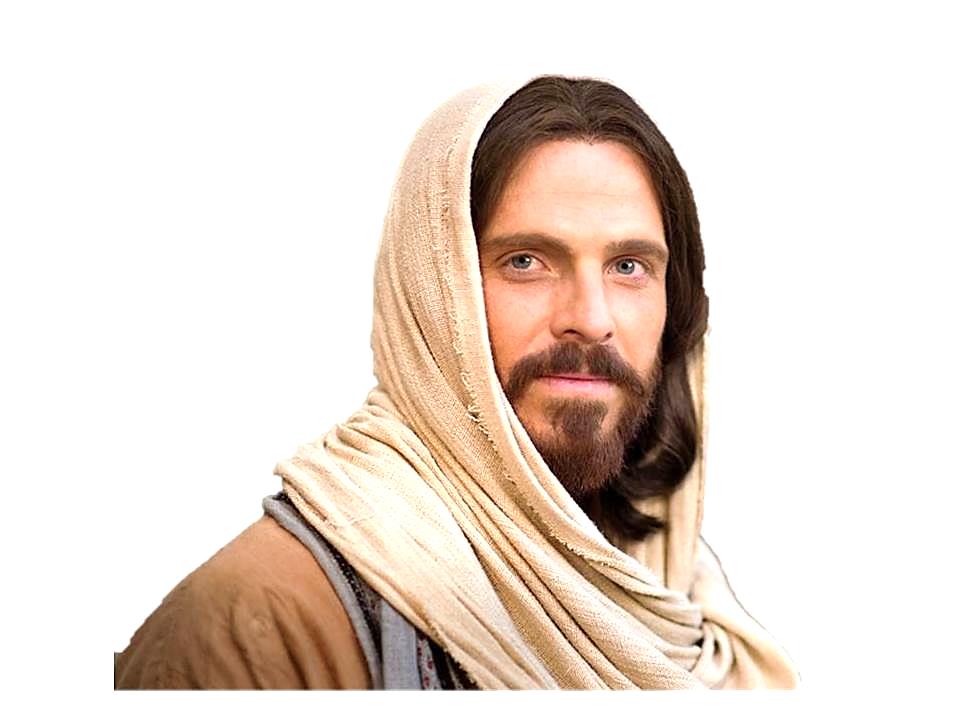 EXPLICAÇÃO  DO  ESPIRITISMO
O  ESPÍRITO  ANTES  E  DEPOIS  DO  NASCIMENTO:
ANTES  DO  NASCIMENTO
O  ESPÍRITO:
SUAS  FACULDADES  FICAM  EM  ESTADO  LATENTE.
HÁ  O  ESQUECIMENTO  TEMPORÁRIO  DO  PASSADO.
PERDE  A  CONSCIÊNCIA  DE
SI  MESMO.
PERTURBA-SE.
PERMANECE  NUMA  ESPÉCIE  DE  SONO.
A  PARTIR  DO  NASCIMENTO
NA  INFÂNCIA,  O  ESPÍRITO  É  MAIS  ACESSÍVEL
ÀS  IMPRESSÕES  QUE  PODEM  MODIFICAR  SUA  NATUREZA  E  FAZÊ-LO  PROGREDIR.
MISSÃO  DOS  PAIS.
NOS  PRIMEIROS  ANOS,  AS  IDEIAS  QUE  
FORMAM  O  CARÁTER  ESTÃO  ADORMECIDAS.
AS  IDEIAS  SE  DESENVOLVEM, 
ACOMPANHANDO  O  CRESCIMENTO  DO  CORPO.
O  CHAMAMENTO
DEIXAI  QUE  VENHA  A  MIM  AS  CRIANCINHAS!
NÃO  CONTÉM  UM  SIMPLES  CHAMAMENTO
ÀS  CRIANÇAS.
JOÃO  EVANGELISTA   -  PARIS,  1863  
UM  ESPÍRITO  PROTETOR  -  BORDÉUS,  1861
JESUS  CHAMA  A  SI  A  INFÂNCIA  INTELECTUAL  DA  CRIATURA  ADULTA:
OS  FRACOS  E  OS  ESCRAVIZADOS.
OS  VICIOSOS  E  OS  IGNORANTES.
OS  INFORTUNADOS  E  OS  QUE  SOFREM.
JESUS
FOI:
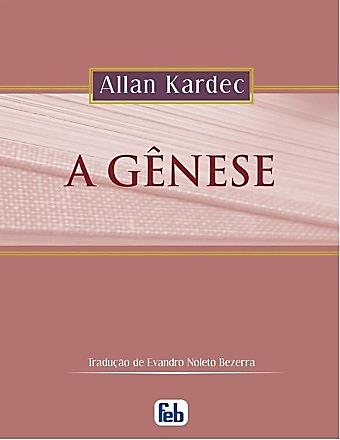 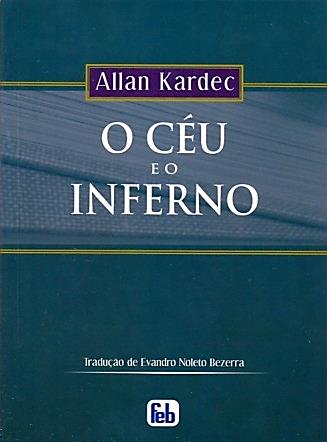 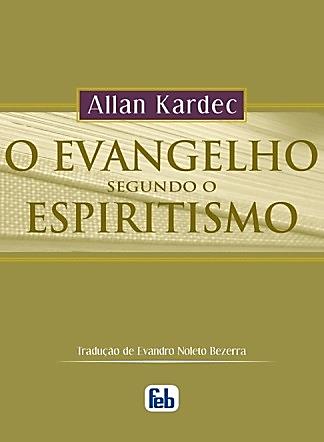 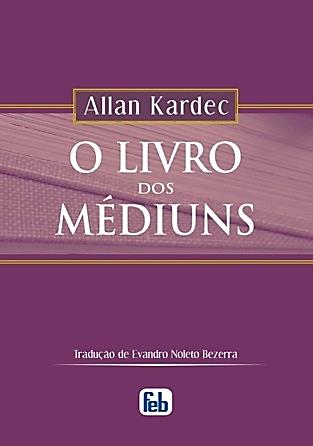 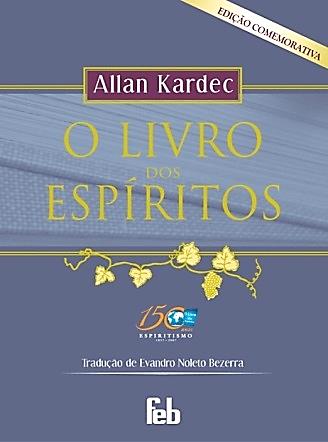 O  INICIADOR  DO  ESPIRITISMO,  QUE  ATRAIRÁ  PARA  ELE,  NÃO  APENAS  AS  CRIANCINHAS,  MAS  OS  HOMENS  DE  BOA  VONTADE.
(JOÃO  EVANGELISTA   -  PARIS,  1863 )
JESUS
É:
O  BÁLSAMO  QUE  CICATRIZA  TODAS  AS
CHAGAS  DO  CORAÇÃO.
O  REMÉDIO  QUE  SUAVIZA  OS  MALES
DA  VIDA.
A  CLARIDADE  MATINAL  QUE  DESPERTA.
A  LUZ  QUE  ILUMINA  AS  TREVAS.
JOÃO  EVANGELISTA   -  PARIS,  1863  
UM  ESPÍRITO  PROTETOR  -  BORDÉUS,  1861
REFLEXÕES
IDEALIZAR  UM  OBJETIVO  PARA  CONTEÚDO.
COMENTAR  A  IDEIA  DE  COMPREENSÃO  MAIS  DIFÍCIL.
EXPOR  A  IDEIA  QUE  LHE  CAUSOU  MAIOR  IMPACTO.
PROPOR  APLICAÇÕES  PRÁTICAS  DO  TEMA  ESTUDADO.